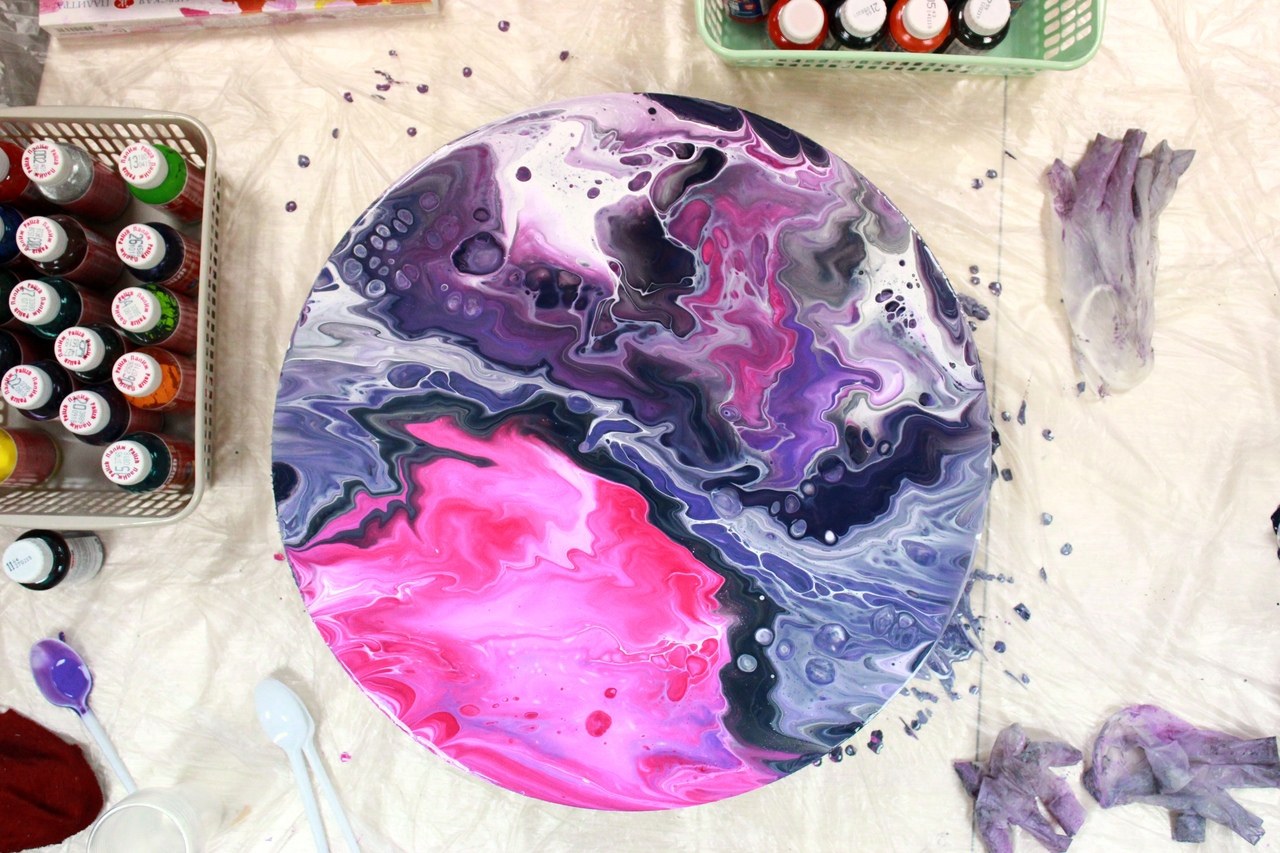 Девиз:
В жизни каждая минута таит 
в себе чудо.
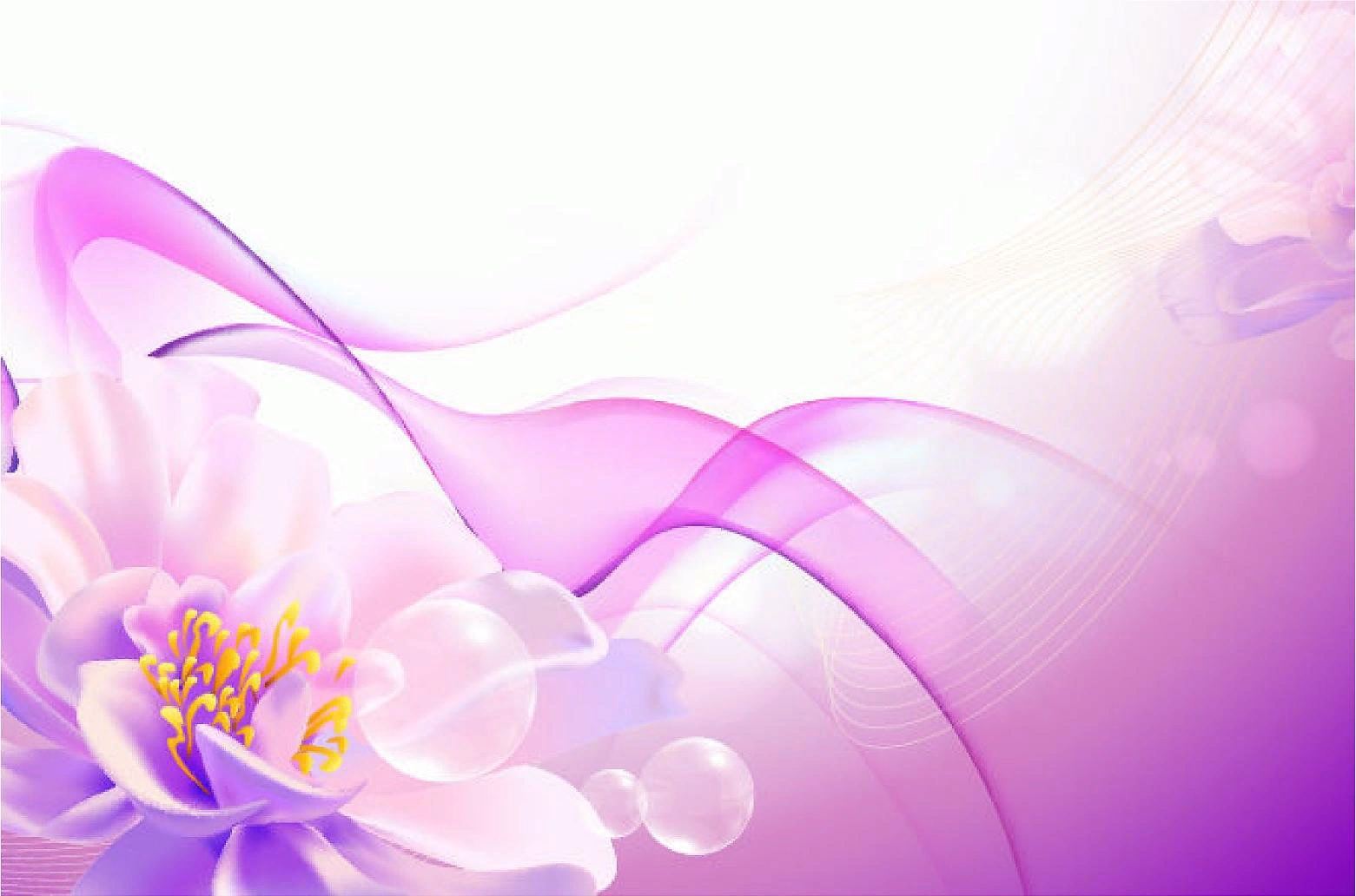 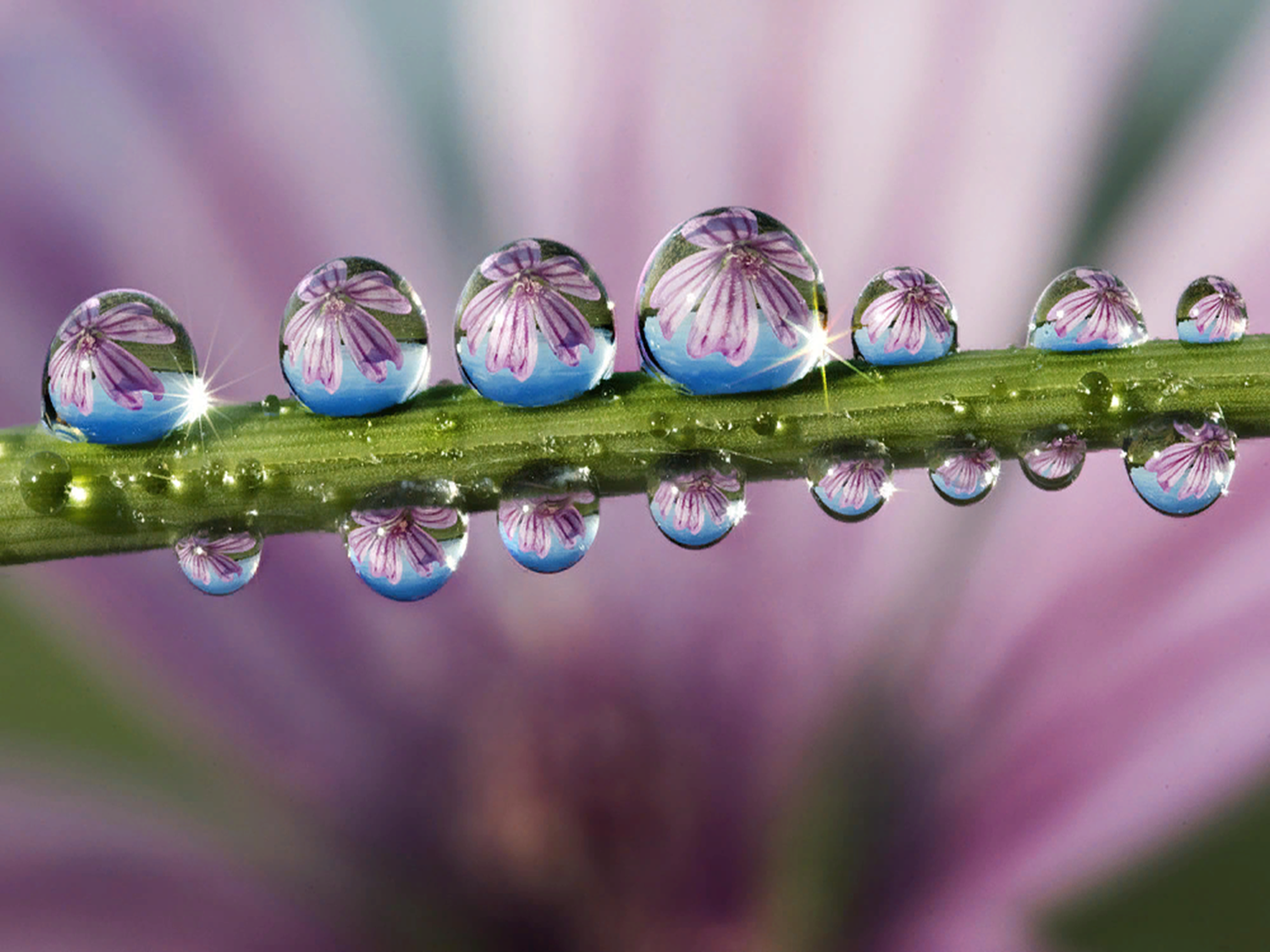 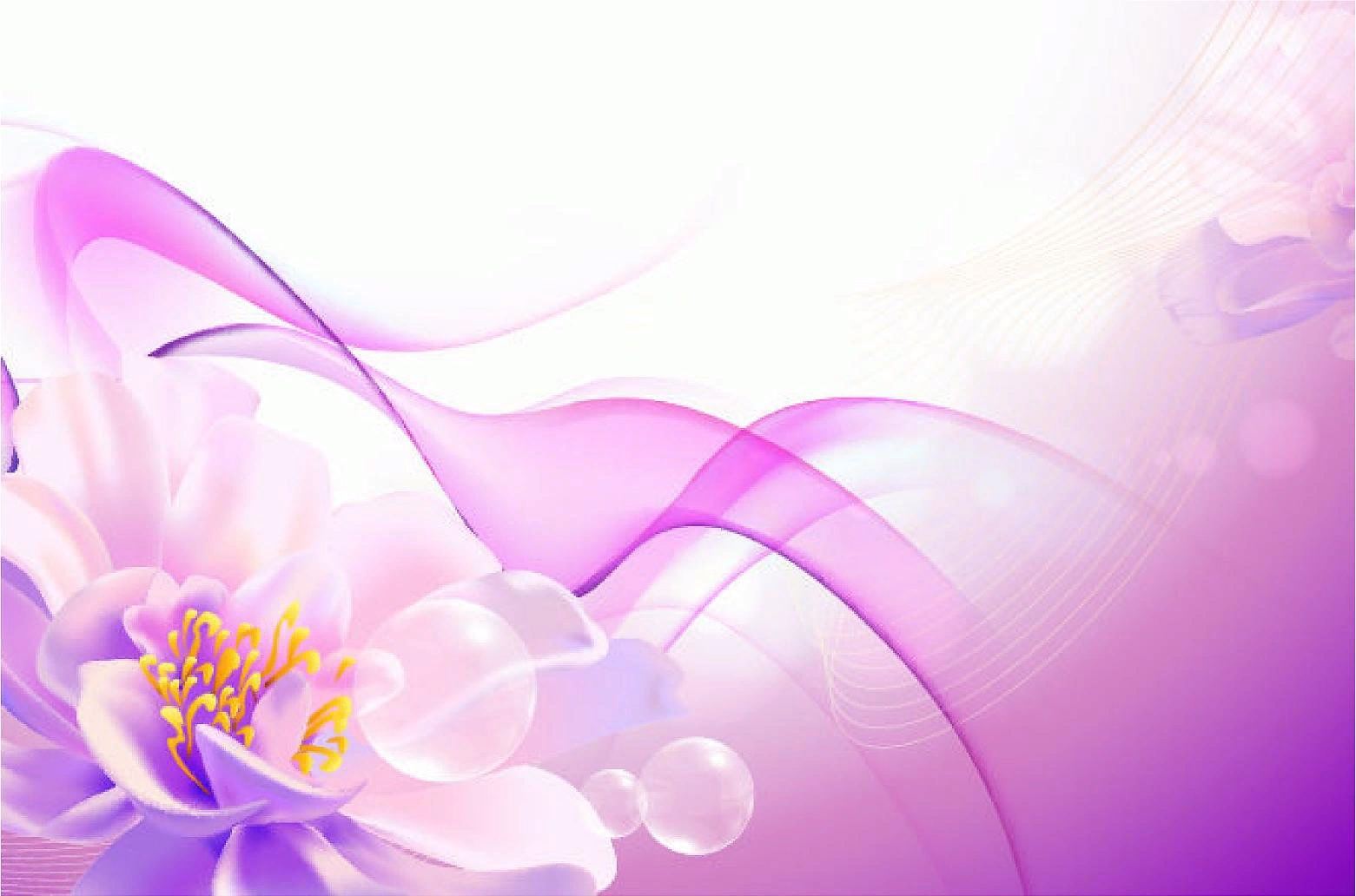 Тема:
Живет
              повсюду
                         красота…
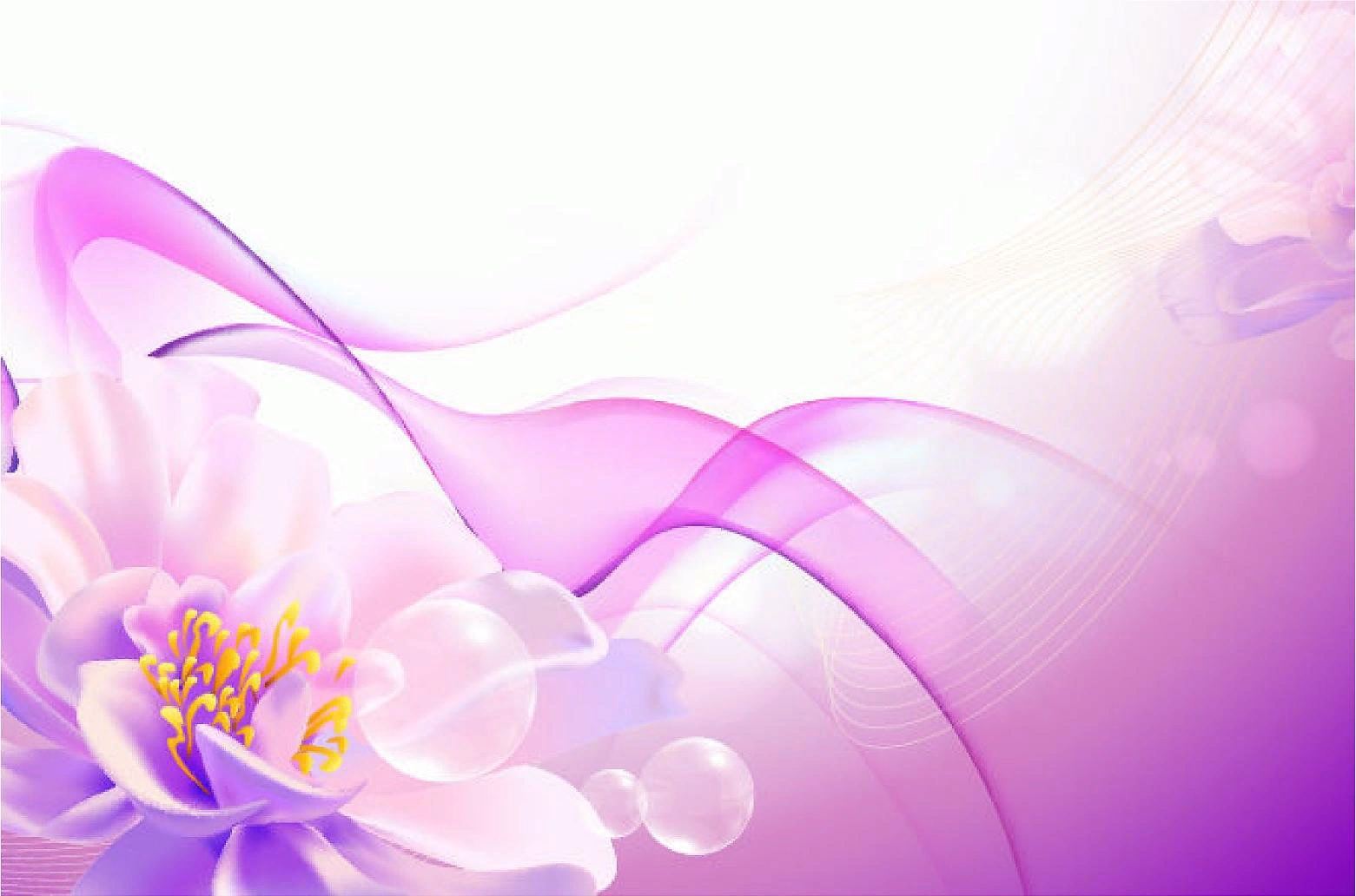 Флюид - арт
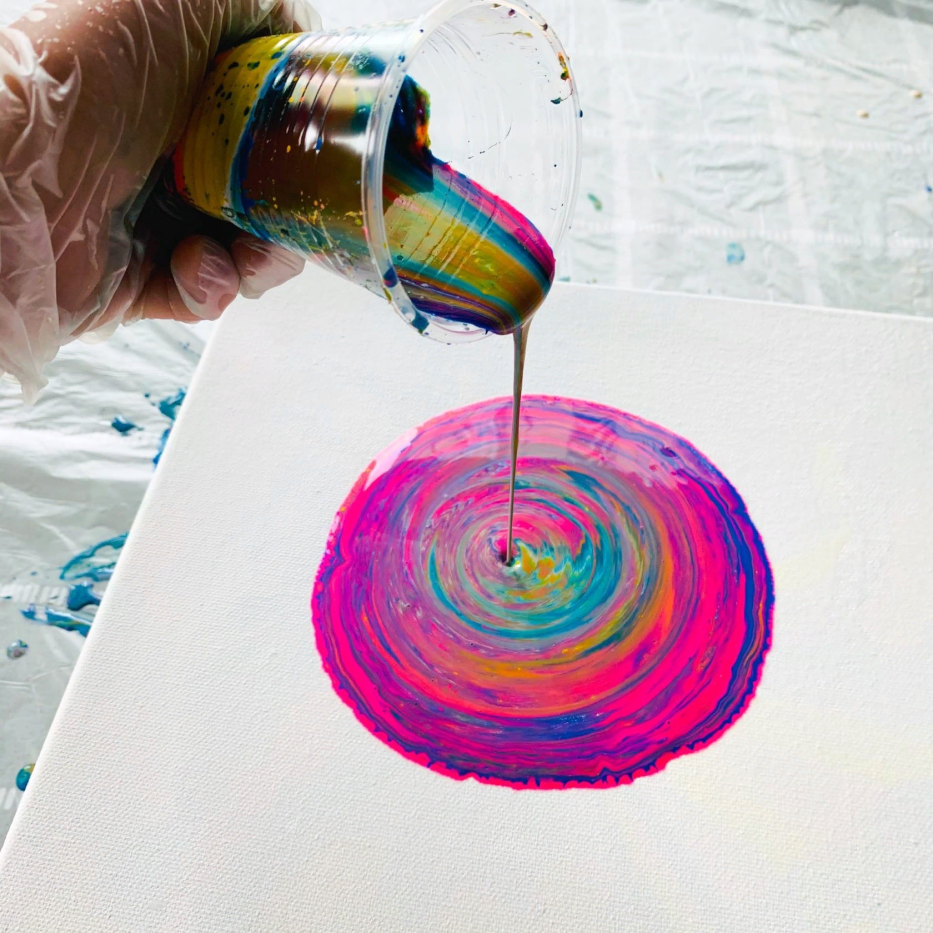 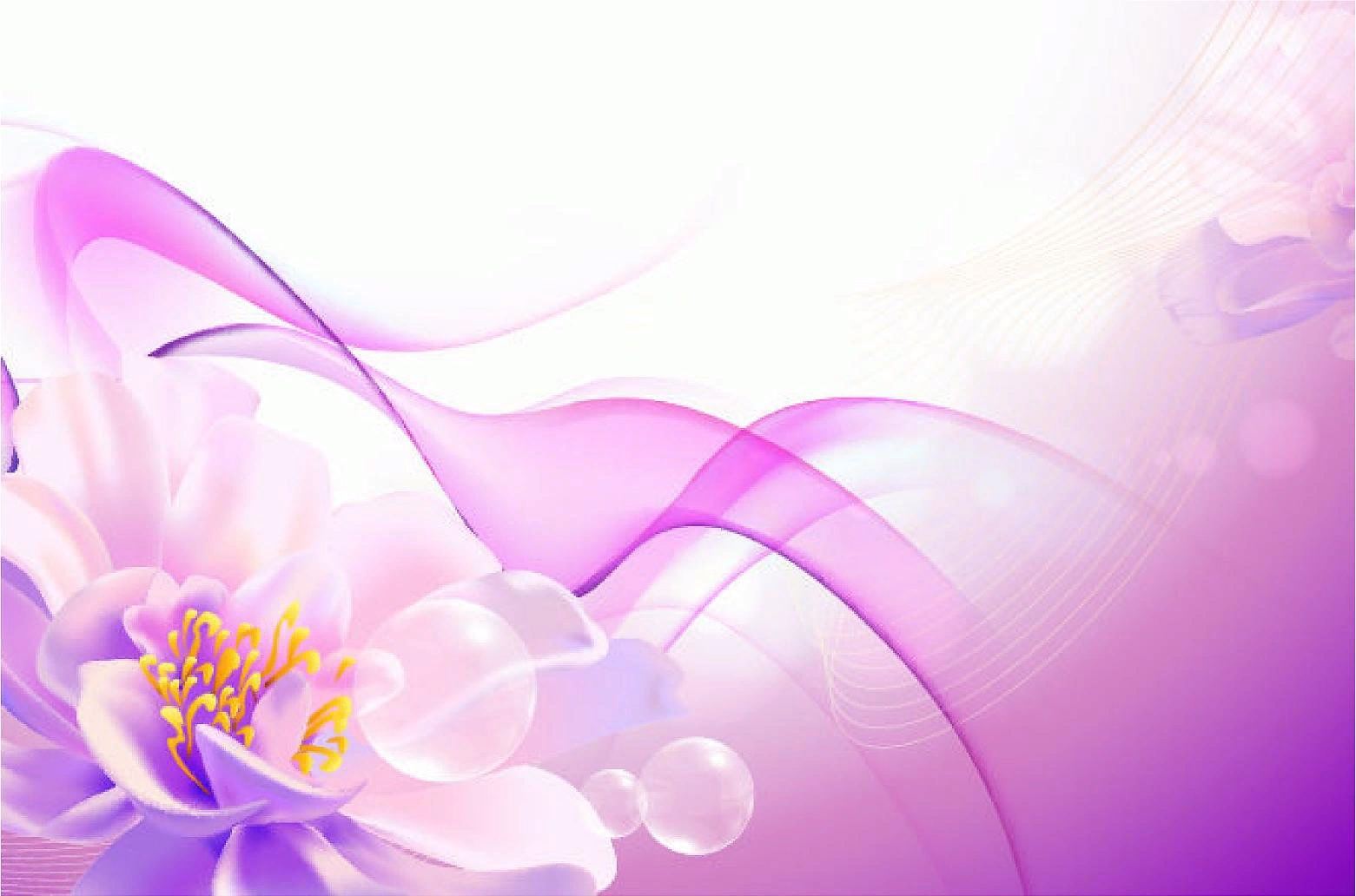 Я узнал…
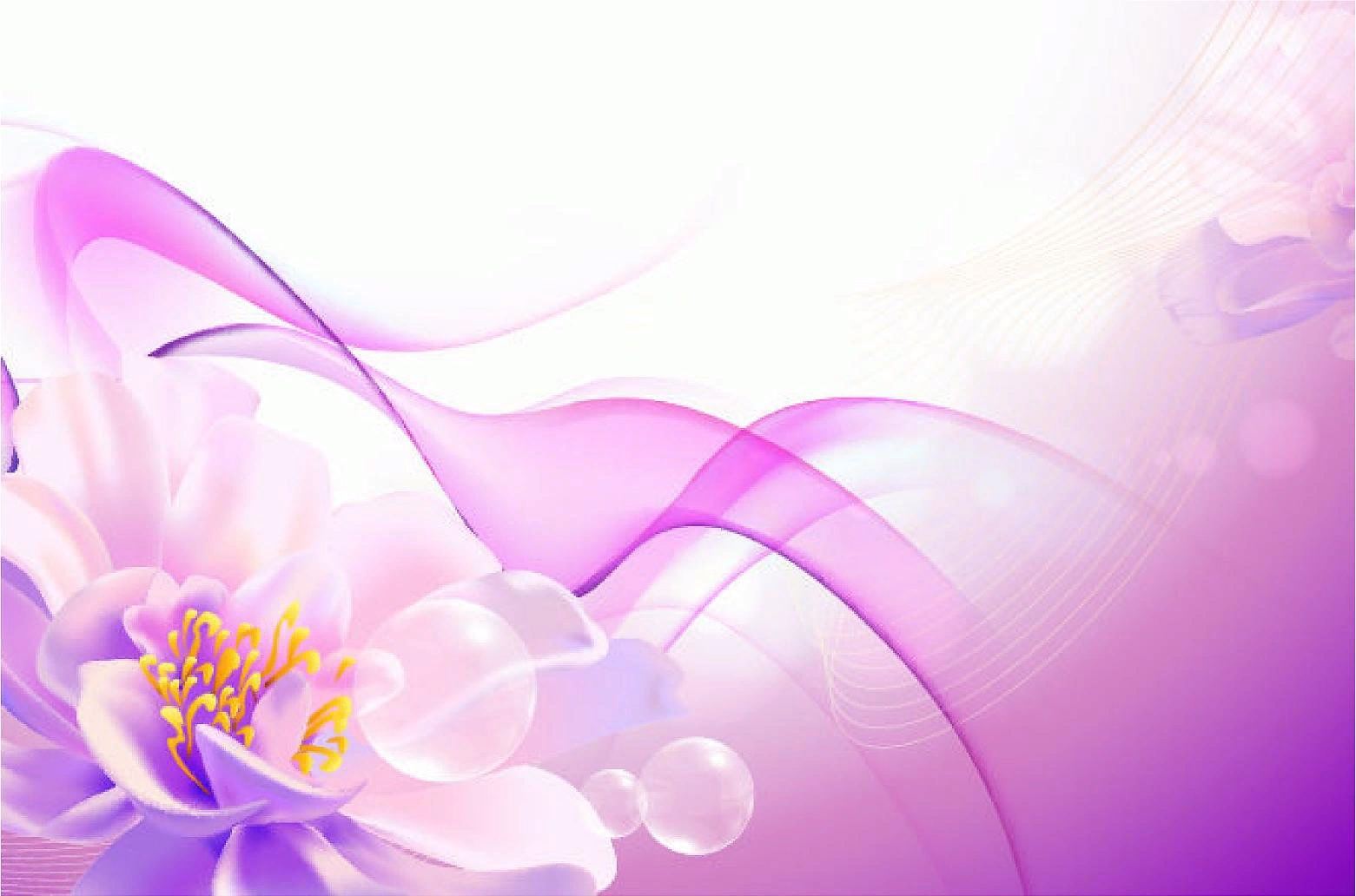 Мне удалось…
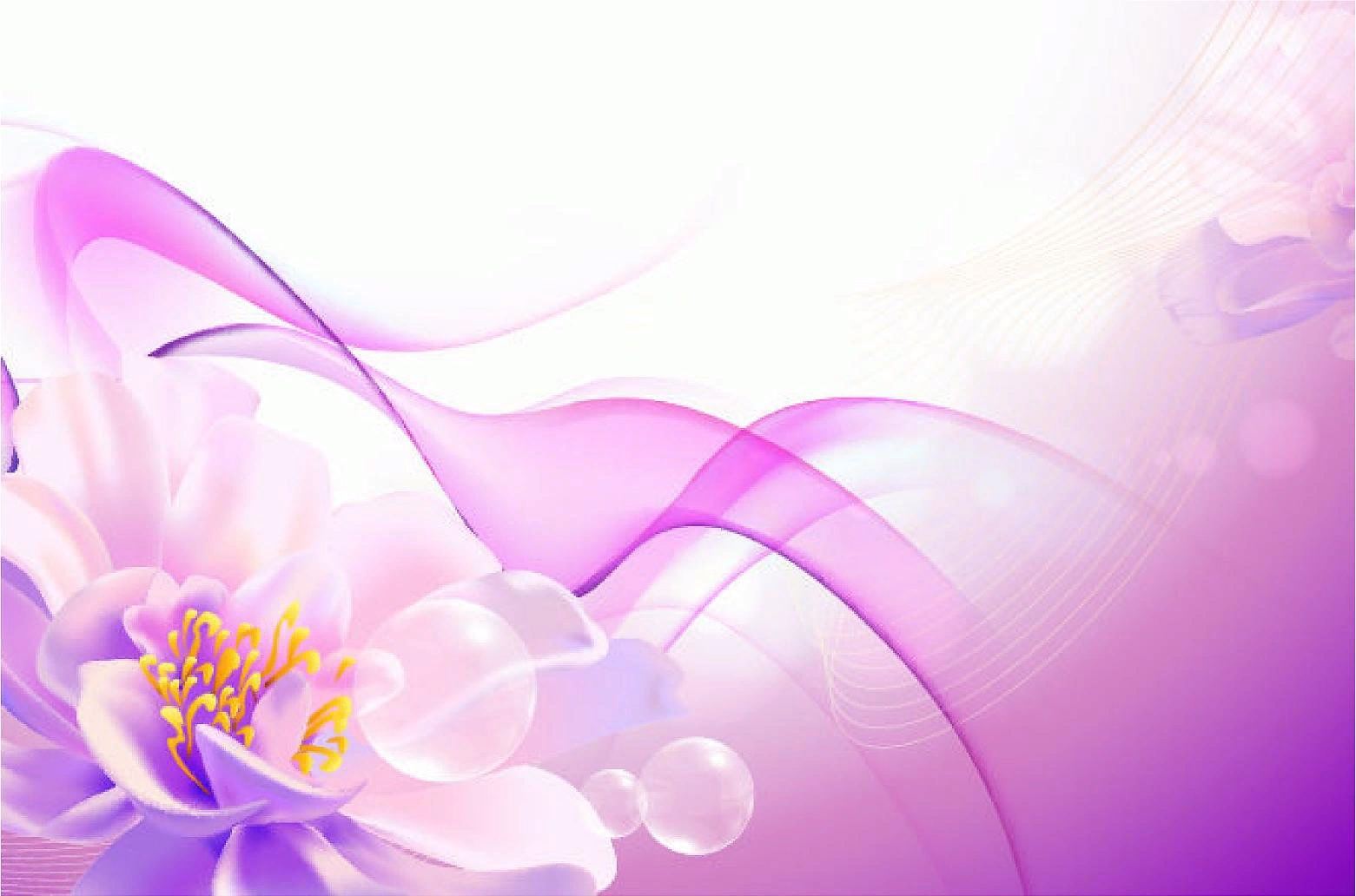 Для меня 
           красота - это…